Figure 5. The role of neurotrophins. BDNF and NT-4 strongly promoted PARV mRNA expression when supplemented ...
Cereb Cortex, Volume 14, Issue 3, March 2004, Pages 342–351, https://doi.org/10.1093/cercor/bhg132
The content of this slide may be subject to copyright: please see the slide notes for details.
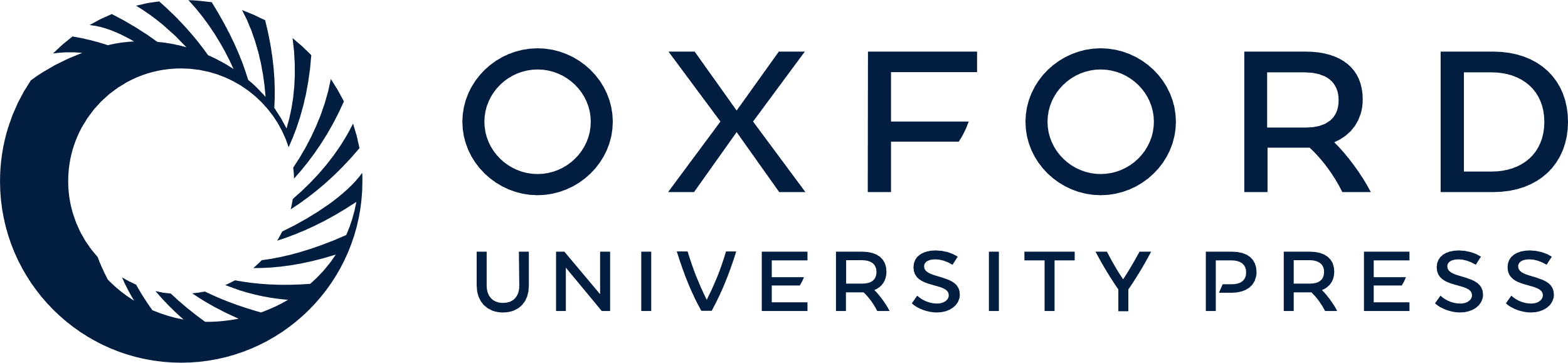 [Speaker Notes: Figure 5. The role of neurotrophins. BDNF and NT-4 strongly promoted PARV mRNA expression when supplemented from 0 to 10 and 0 to 20 DIV to spontaneously active OTC. NT-3 had no significant effects (A; for each bar, eight PCRs, two cDNA libraries). At 20 DIV, the effectiveness of both TrkB ligands was reduced (A; for each bar, eight PCRs, two cDNA libraries). Both TrkB ligands failed to promote PARV expression when applied at ages beyond 14 DIV (B; for each bar, six PCRs, two cDNA libraries). The neurotrophin effects depended on Trk receptor activation (C; inhibitor K252a; 12 PCRs, three cDNA libraries), PI3 kinase signalling (C; inhibitor LY294002; 12 PCRs, three cDNA libraries) and MEK2 signalling (inhibitor U0126; 12 PCRs, two cDNA libraries), but not on MEK1 signalling (C; inhibitor PD98059; 12 PCRs, two cDNA libraries). As expected, exogeneous BDNF and NT-4 were unable to act in the precence of K252a and BDNF, but not NT-4 signalling depended on PI3 kinase (C; for each bar 12 PCRs, two cDNA libraries). All neurotrophins failed to rescue PARV mRNA expressing neurons in activity-deprived OTC at 30 DIV (D, 1) and PCR revealed mRNA levels not different from 30 DIV activity-deprived untreated OTC (for each bar, 12–16 PCRs, three or four cDNA libraries). *P < 0.05, ***P < 0.001, Mann–Witney U-tests versus the respective control conditions which in all graphs were set to 1. Scale bar = 100 µm (E).


Unless provided in the caption above, the following copyright applies to the content of this slide:]